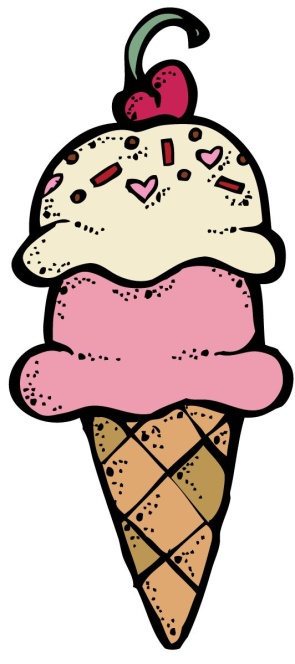 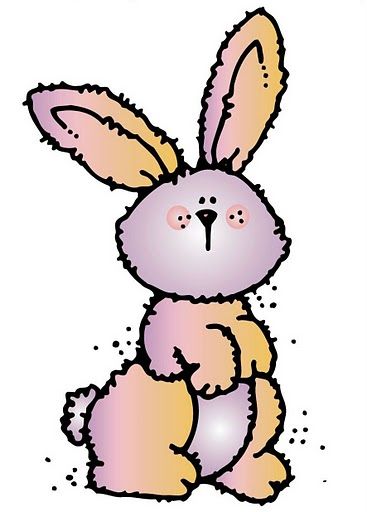 آيـس كريم
أرنـب
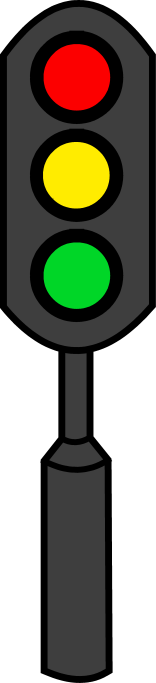 ألــوان
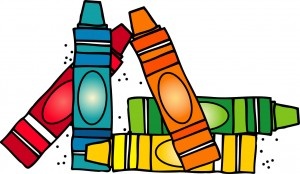 إشارة مرور
بـسـكوت
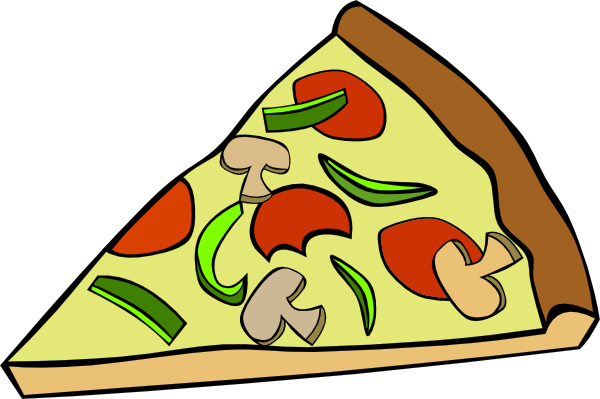 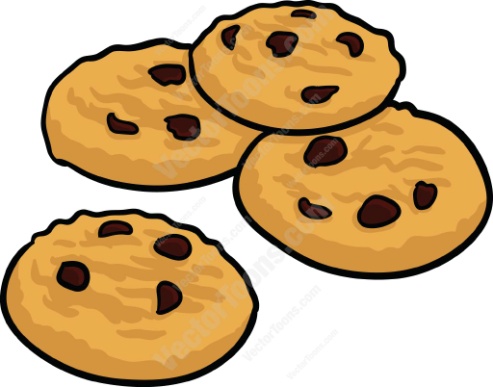 بـيـتـزا
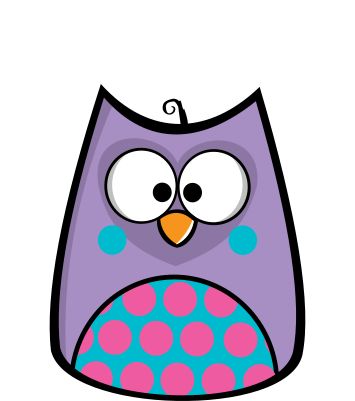 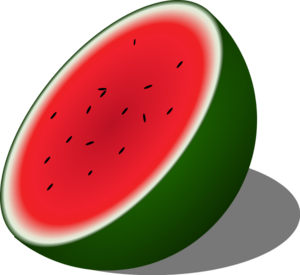 بـومــه
بــطــيــخ
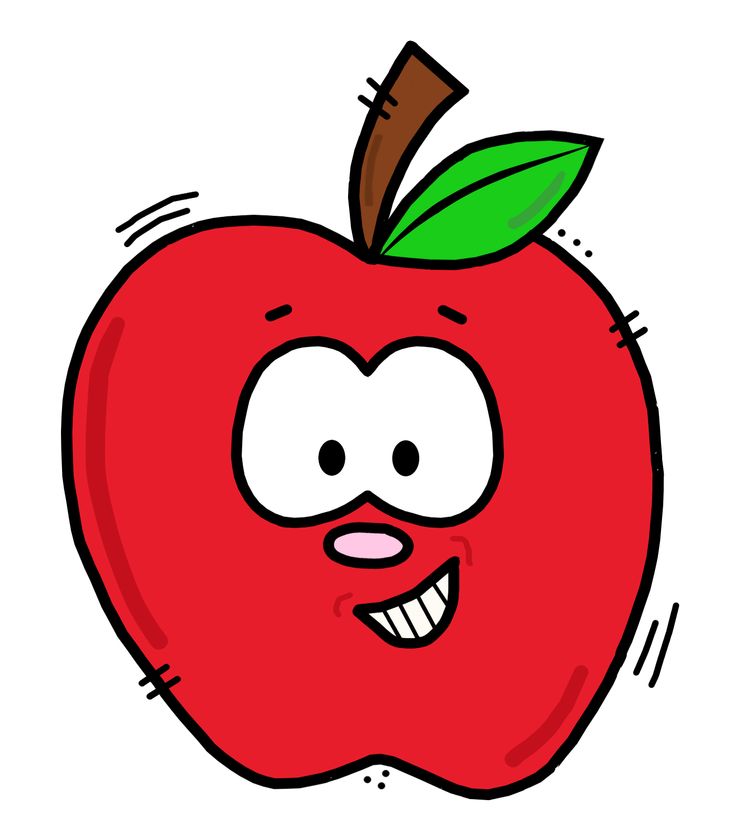 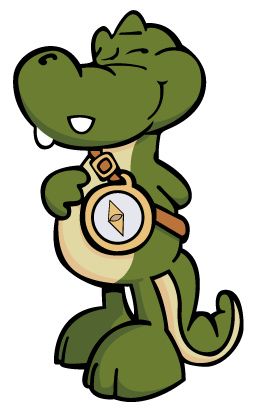 تـفـاح
تـمـسـاح
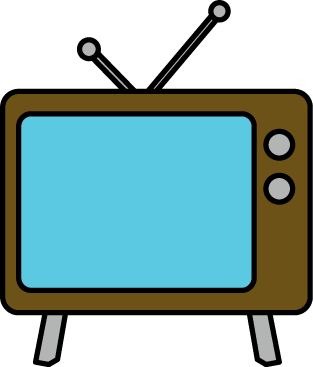 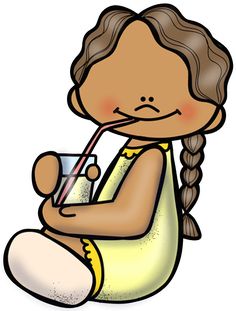 تـلـفـاز
تــشــرب
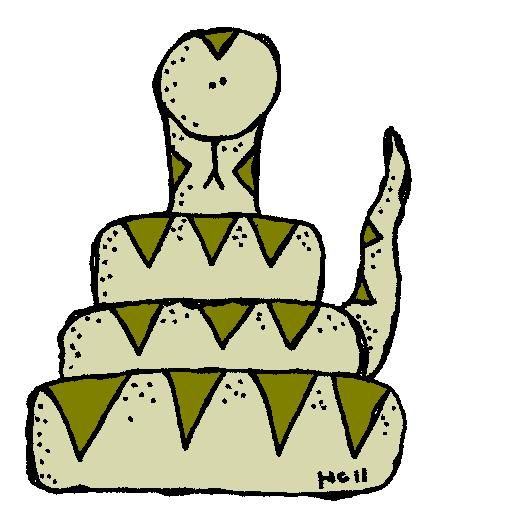 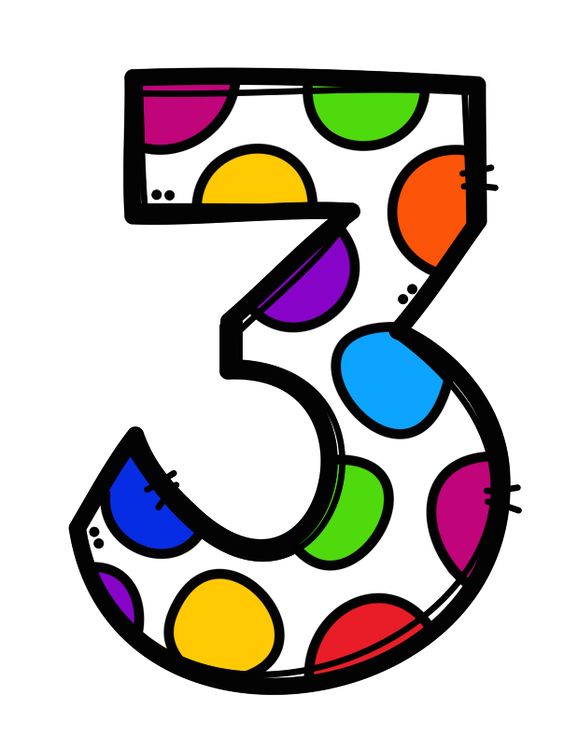 ثــعــبـان
ثـــلاثـــة
ثــعــلــب
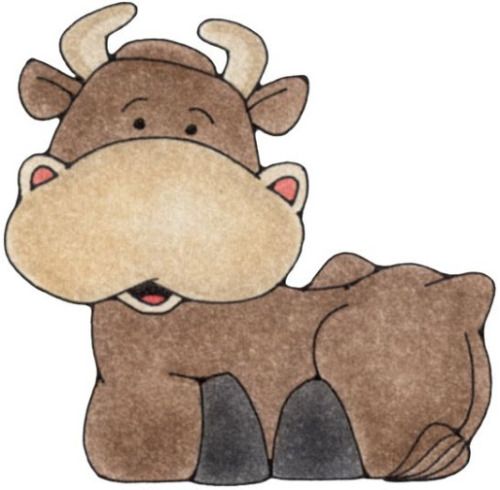 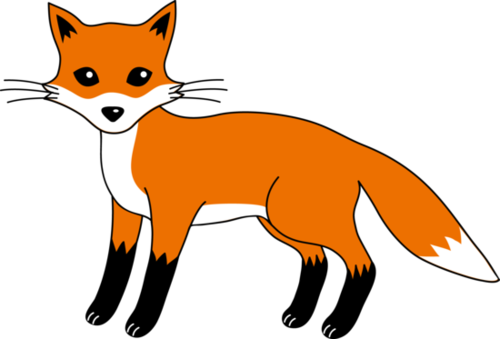 ثـــور
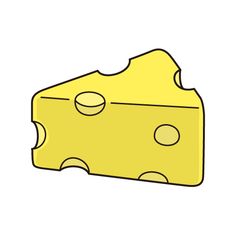 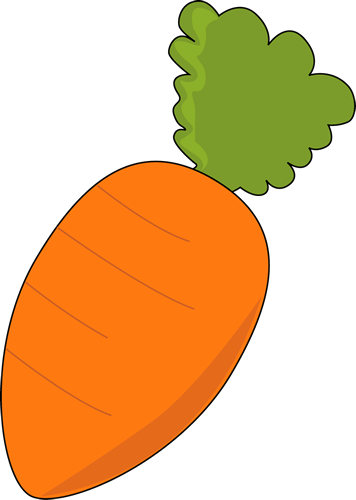 جــبــن
جــزر
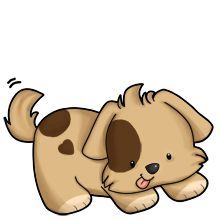 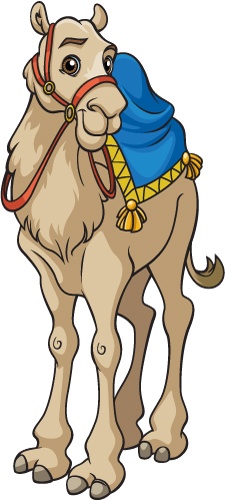 جــرادة
جــرو
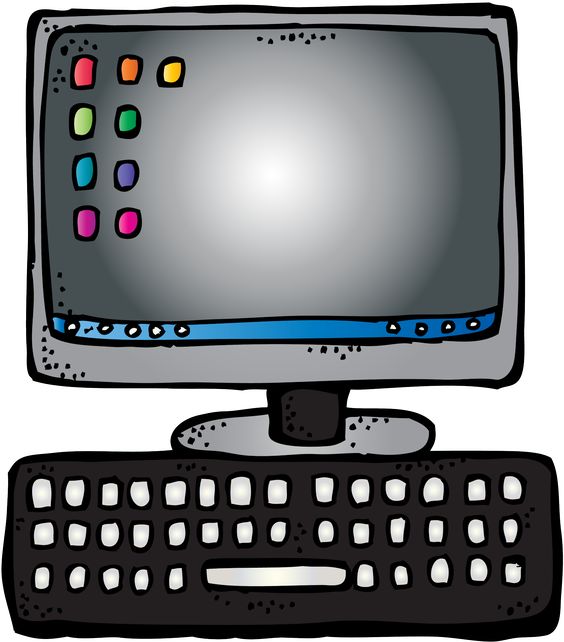 حـــزام
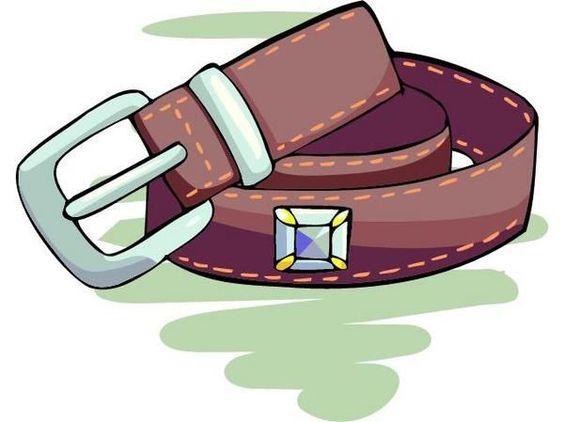 حــاســوب
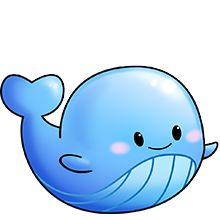 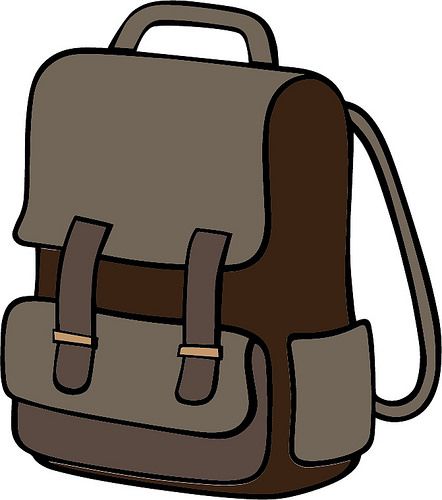 حـــوت
حــقـيبـة
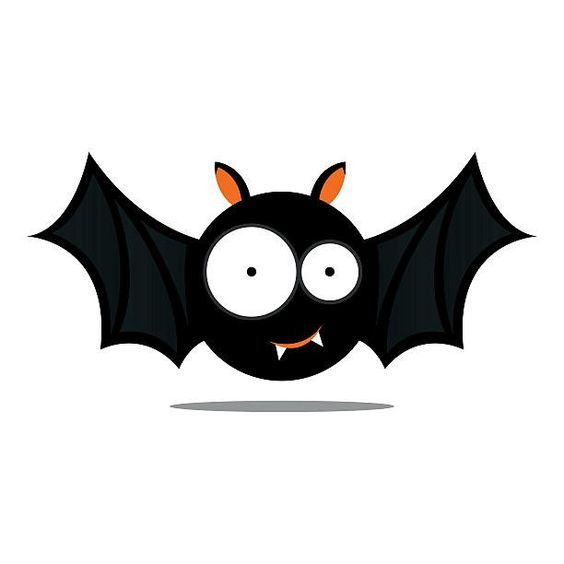 خــبـــز
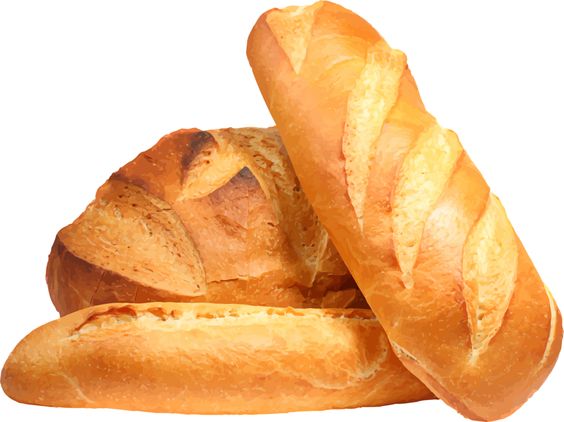 خــفــاش
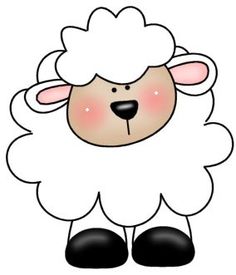 خــلاط
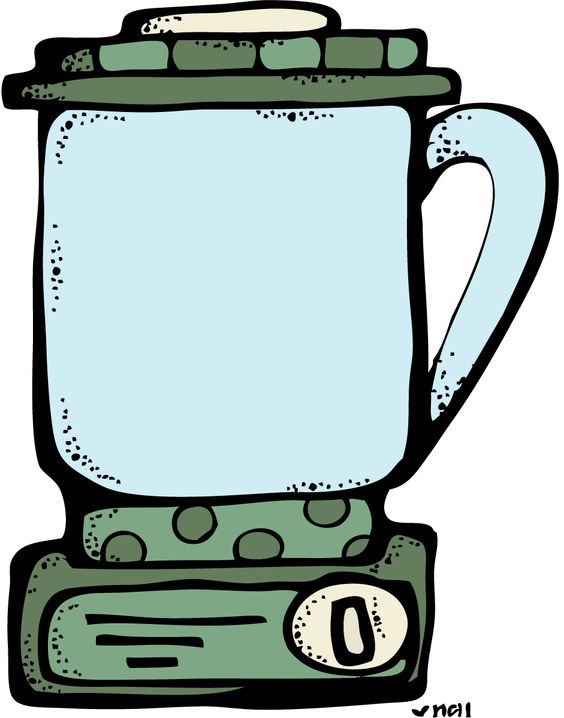 خــروف
ديناصور
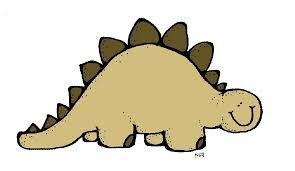 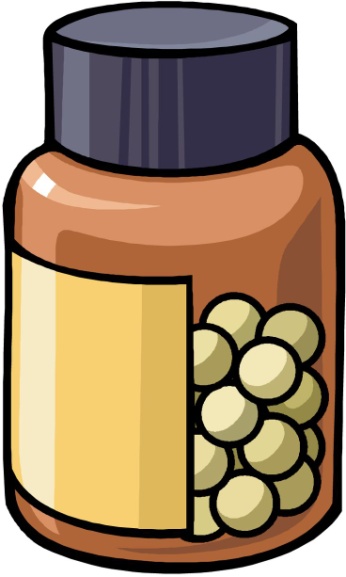 دواء
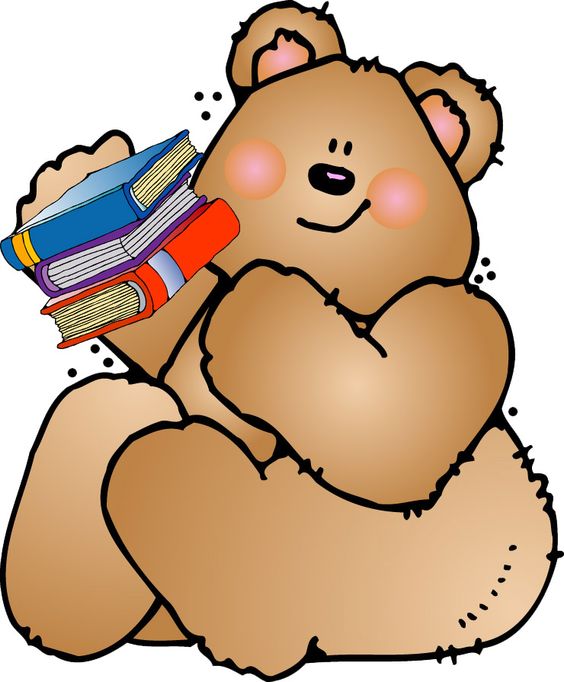 دب
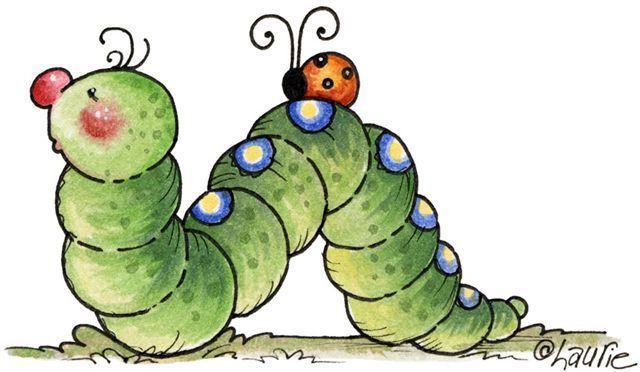 دودة
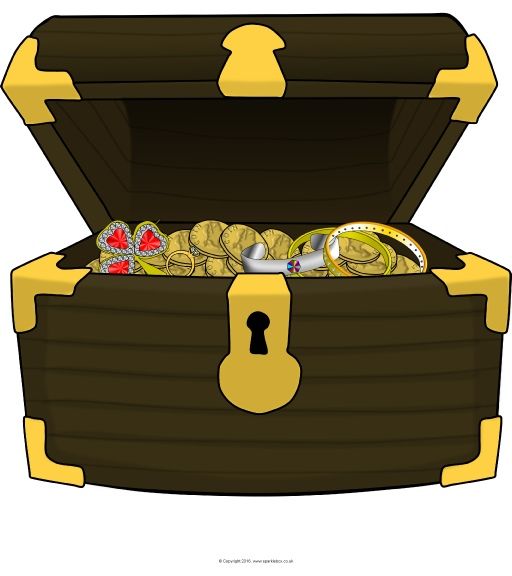 ذرة
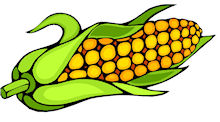 ذهــب
ذئــب
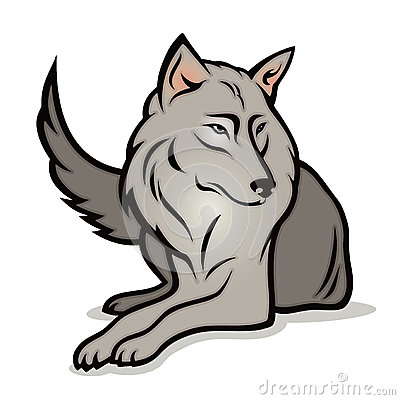 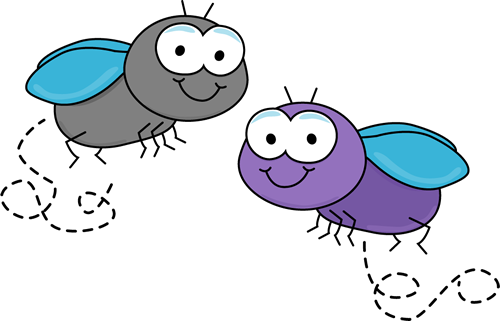 ذبـابـة
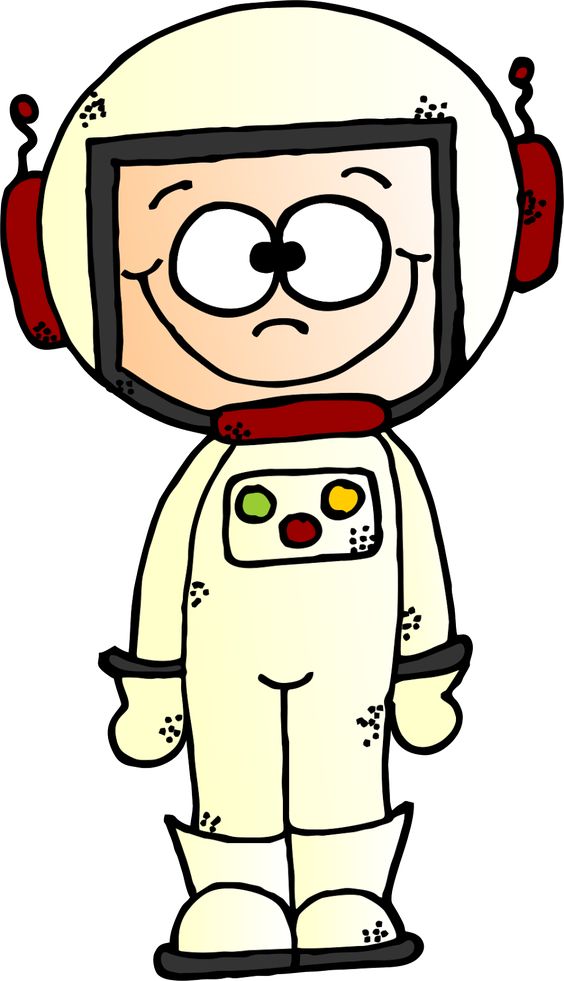 رجل فضاء
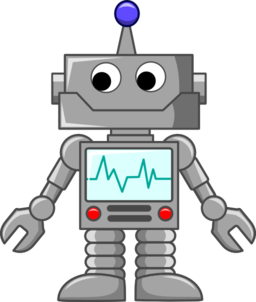 رجل آلي
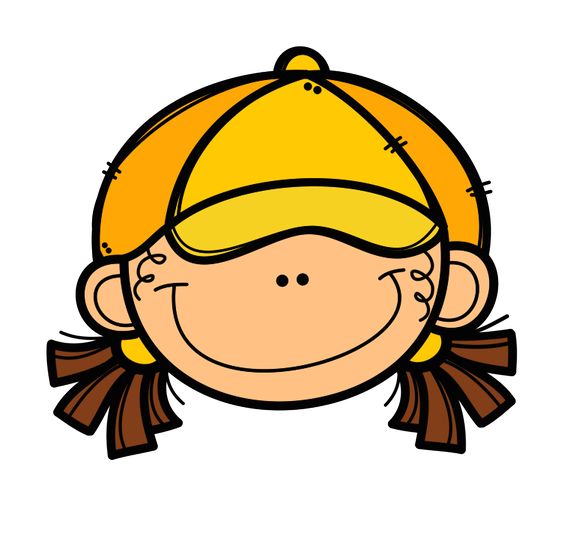 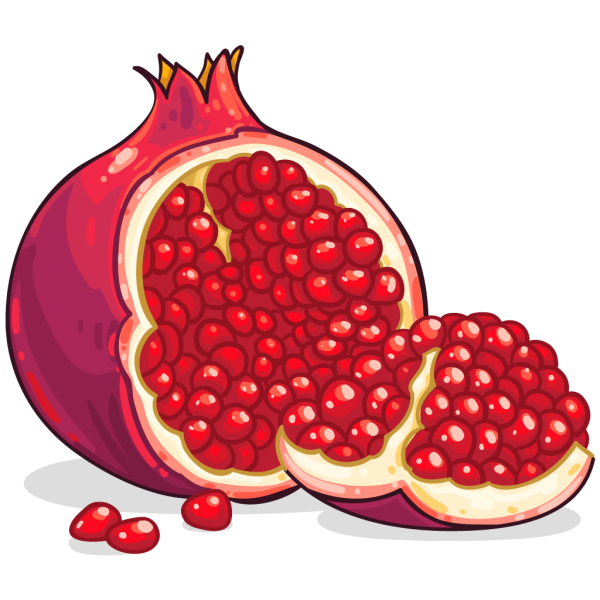 رأس
رمــان
زهــور
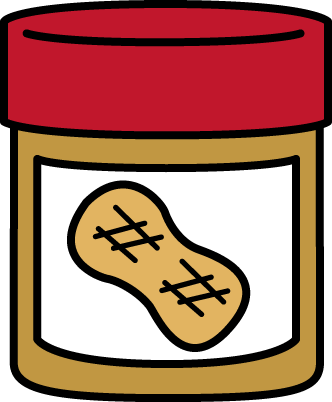 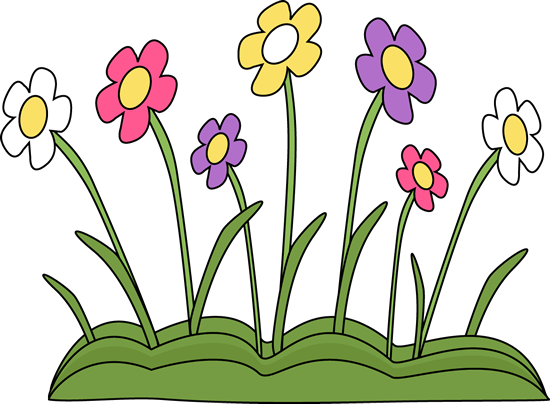 زبدة فول
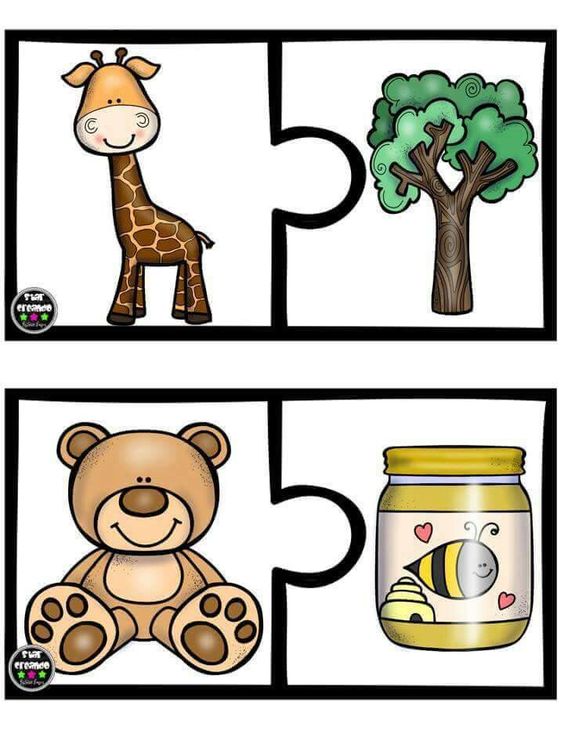 زرافـة
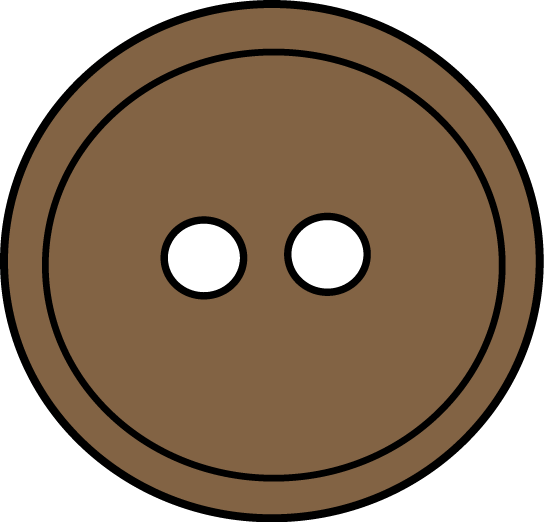 زر
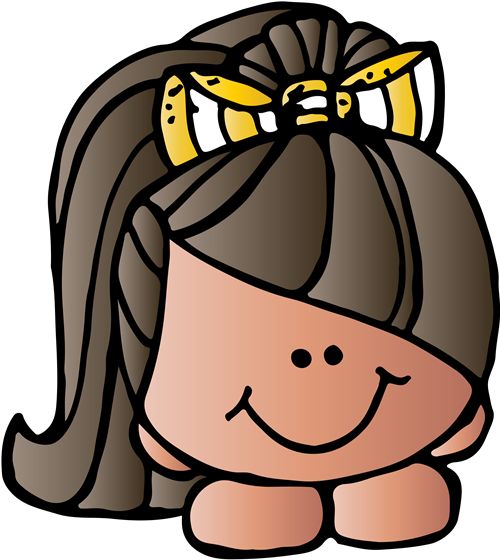 سعيدة
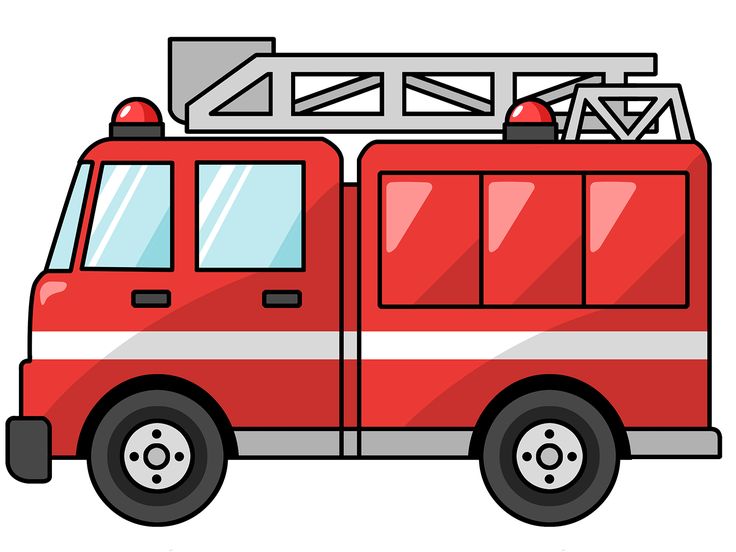 سيارة إطفاء
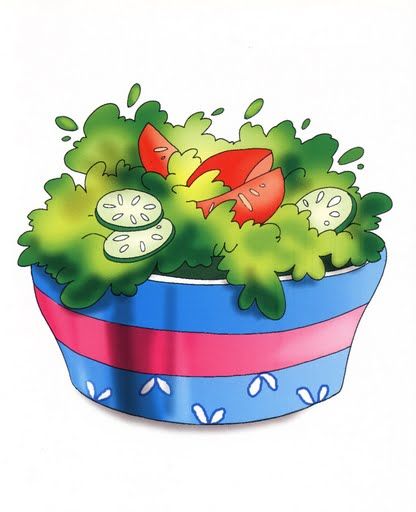 سـمـكة
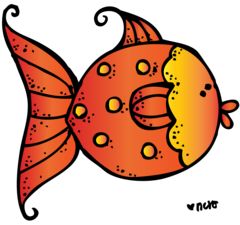 ســلـطـة
شـمـس
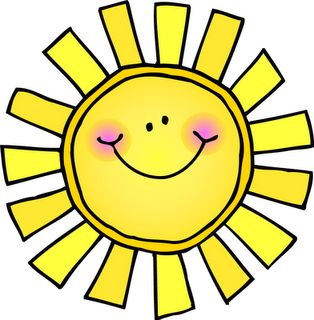 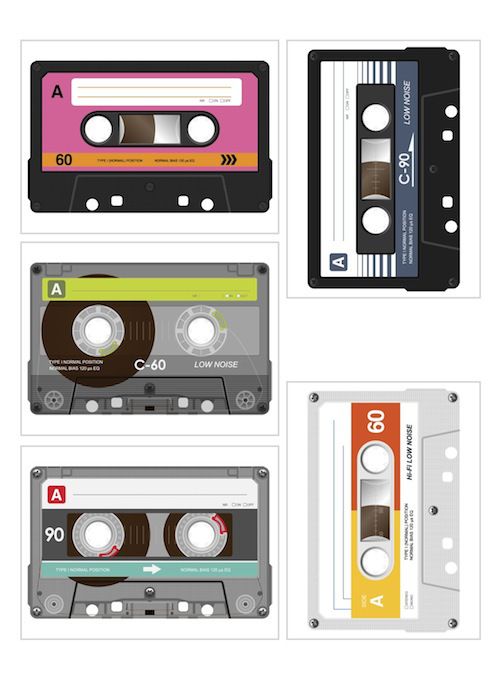 شـريـط
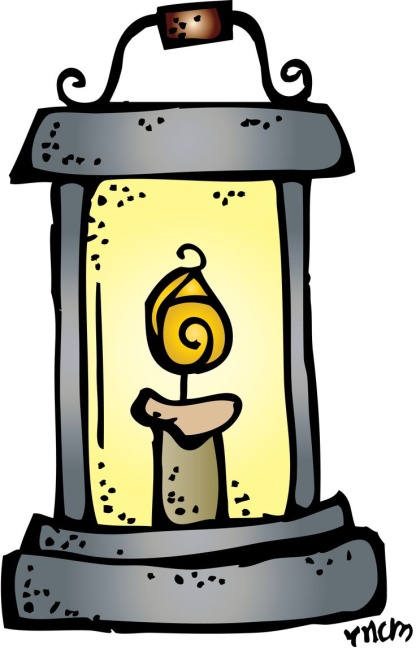 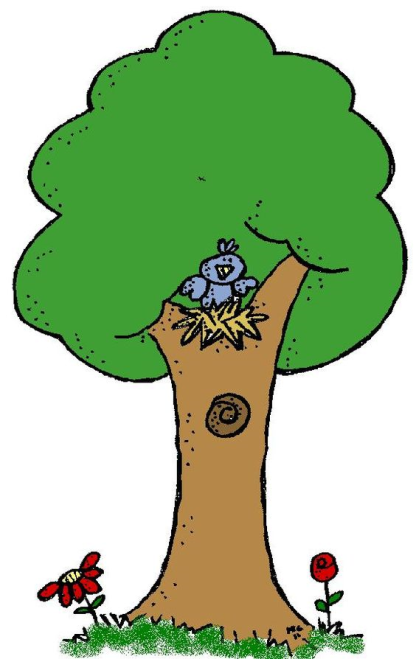 شـمـعه
شـجـرة
صـــدف
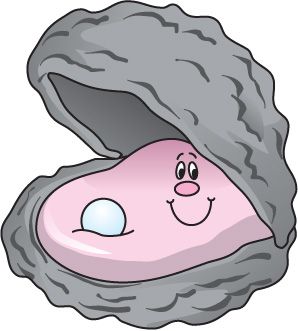 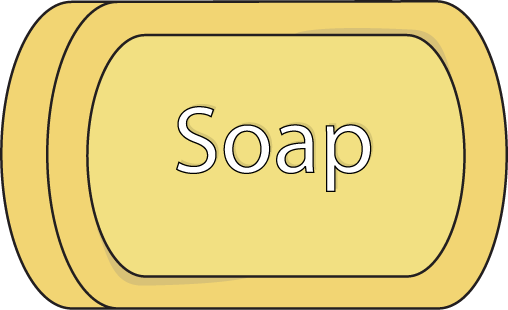 صــابــون
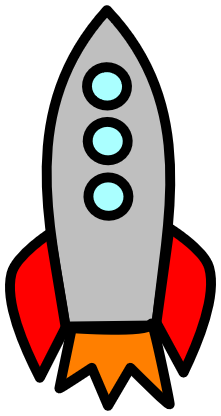 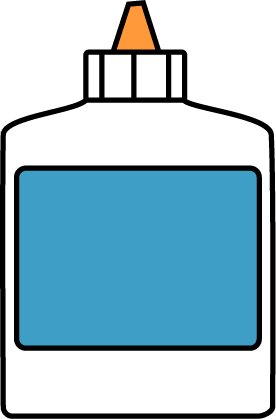 صــاروخ
صــمــغ
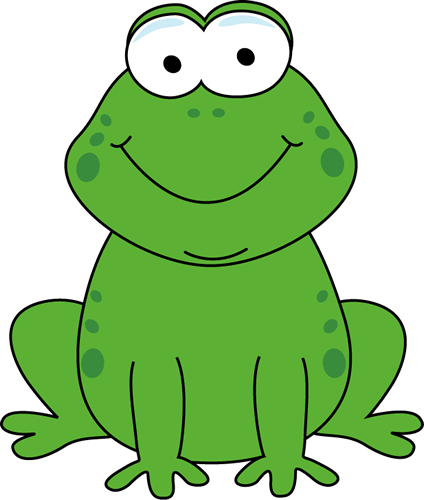 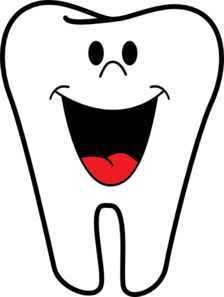 ضــرس
ضـفـدع
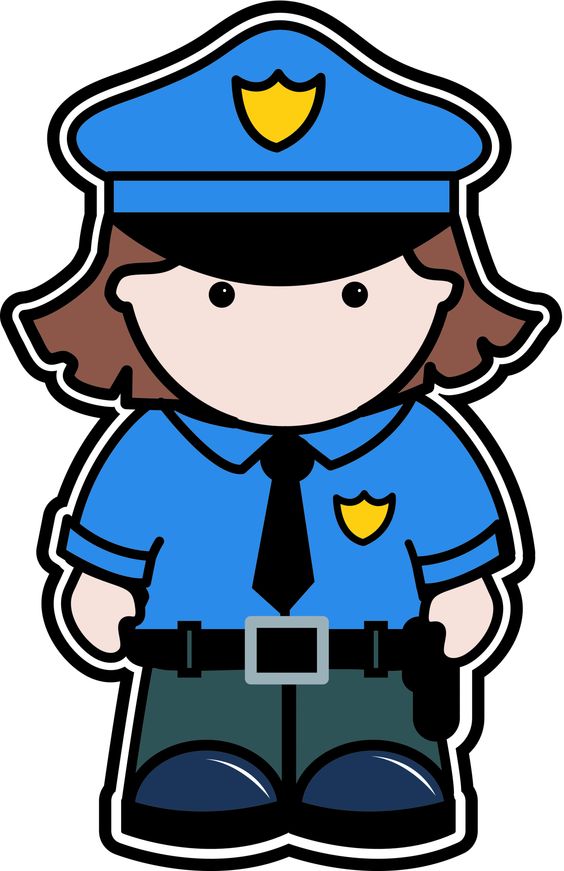 ضــوء
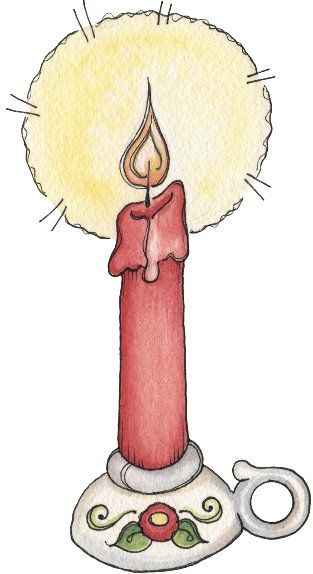 ضــابـط
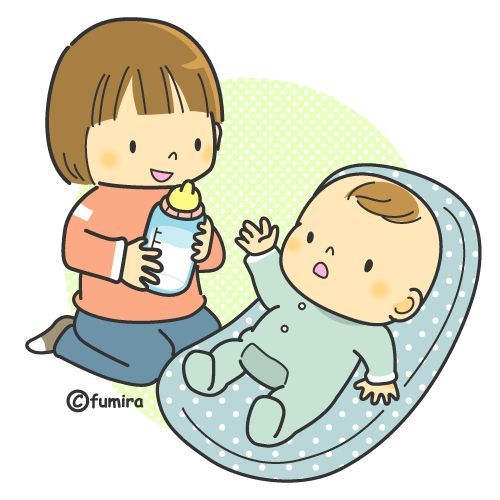 طــفـل
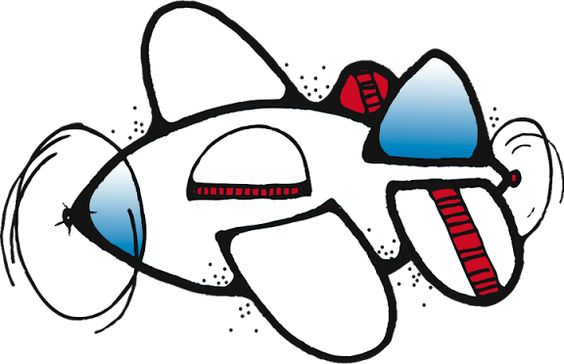 طــائــرة
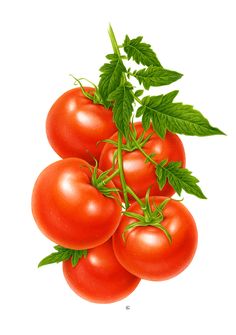 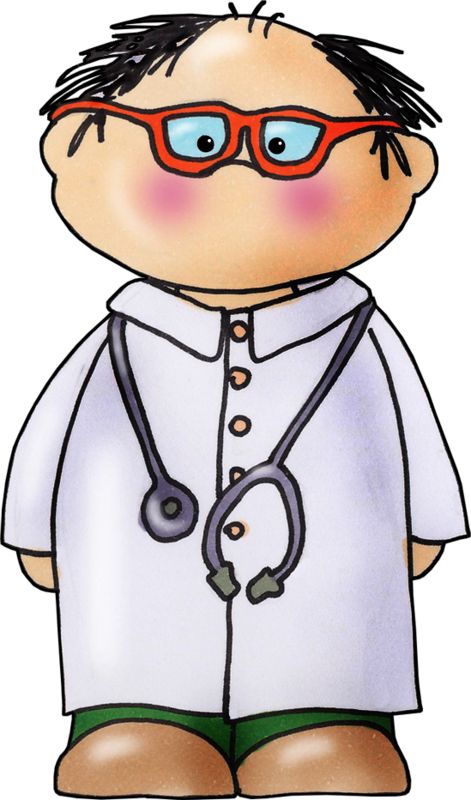 طـبيب
طـمـاطـم
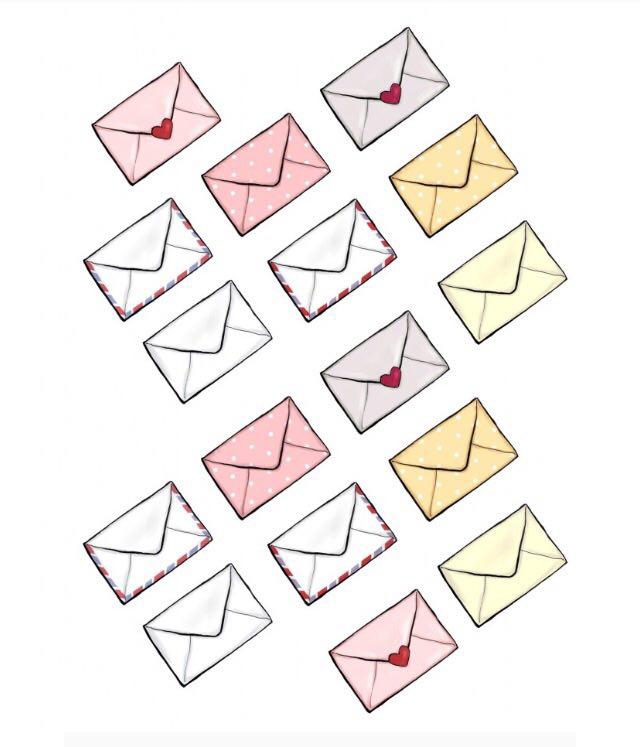 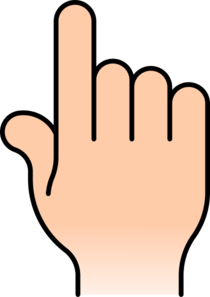 ظـفـر
ظُــروف
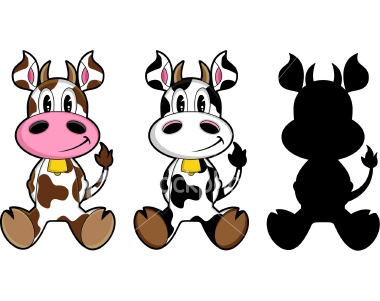 ظـــل
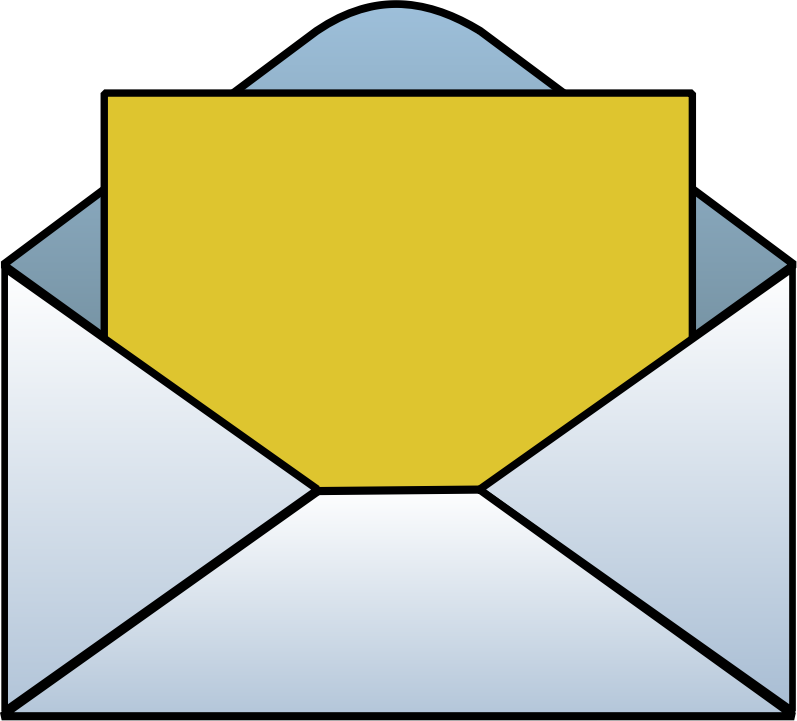 ظـــرف
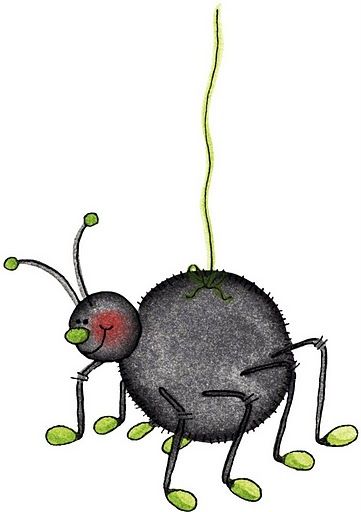 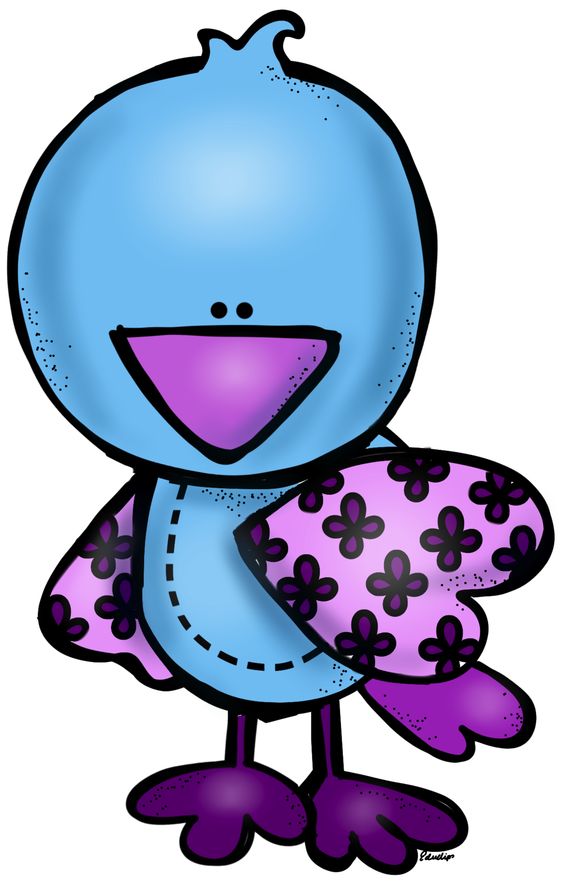 عـنـكبوت
عـصفور
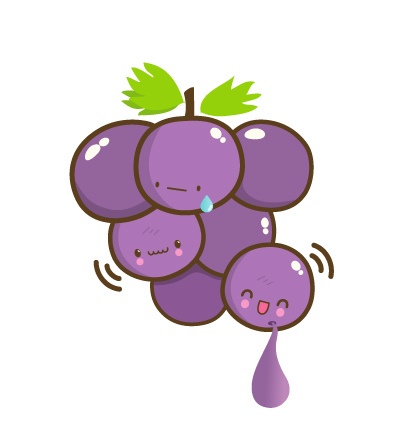 عــنب
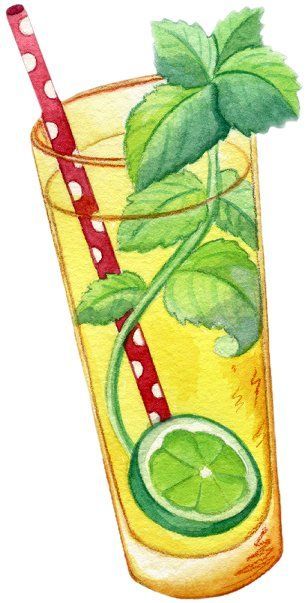 عـصـير
غــواصـة
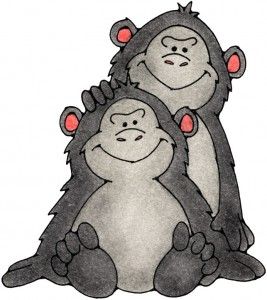 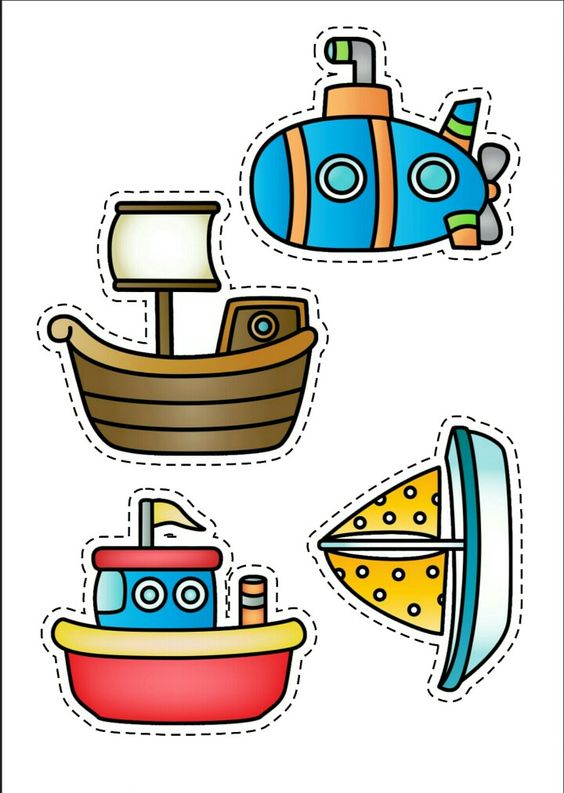 غــوريـلا
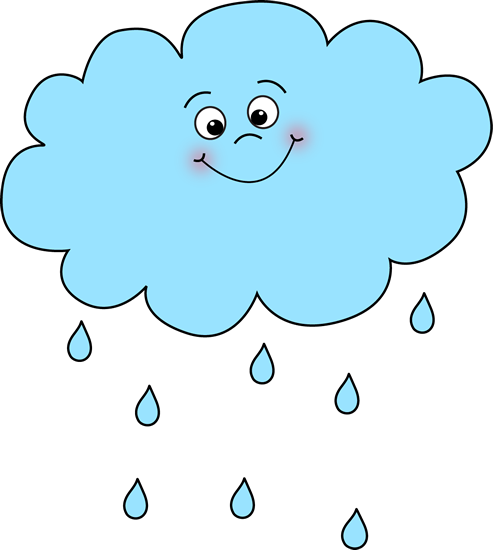 غــسـالة
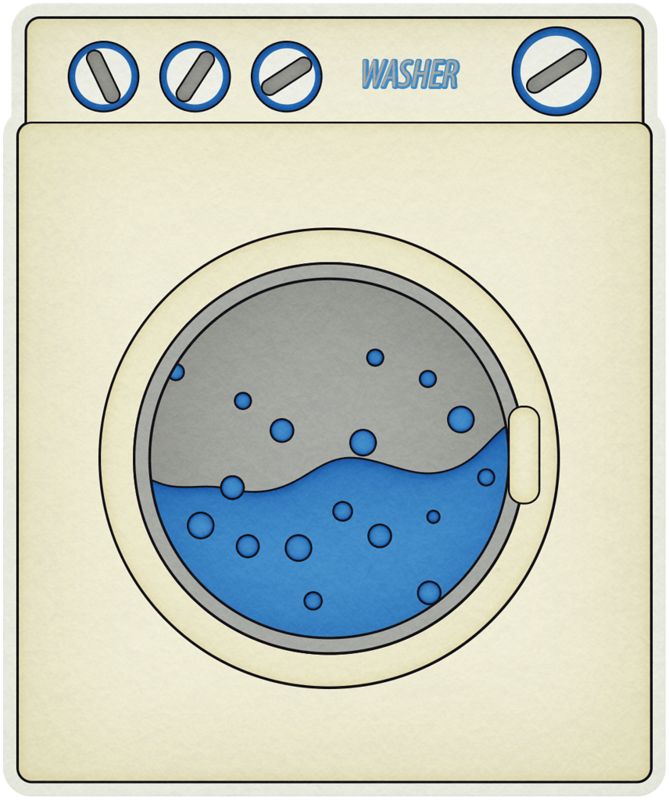 غــيــمـة
فــأر
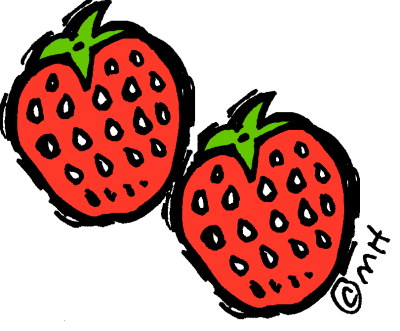 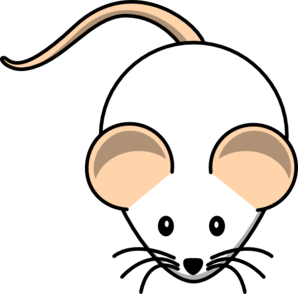 فـراولـة
فـرشــاة
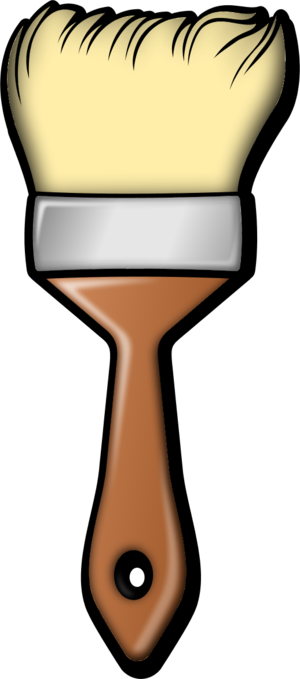 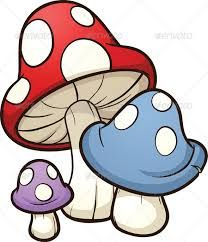 فــطــر
قــرد
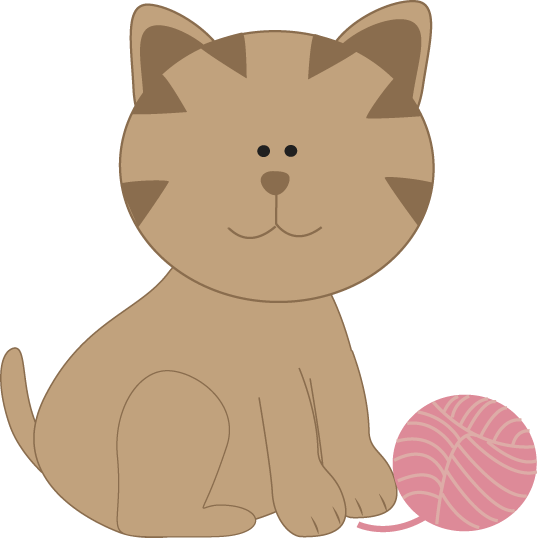 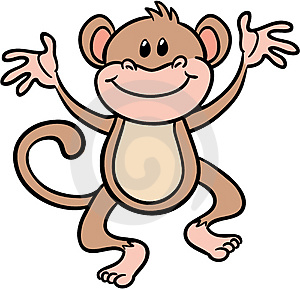 قــطــة
قــبــعـة
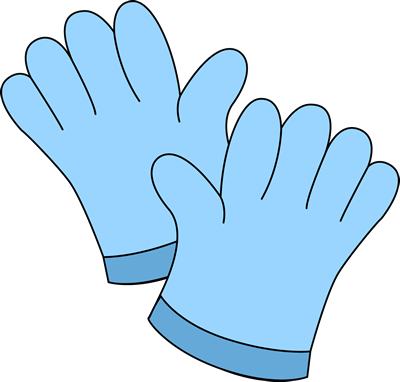 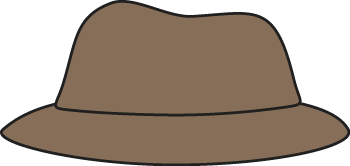 قـفـاز
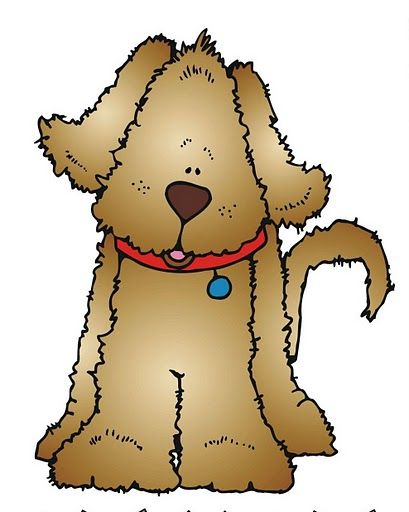 كـوب
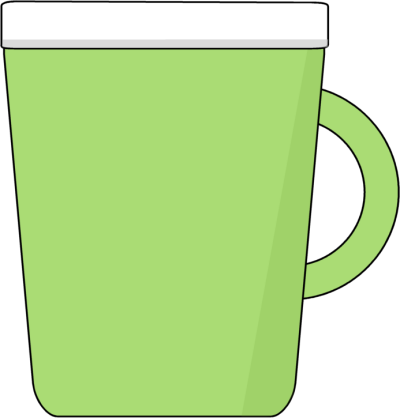 كــوب
كــتــاب
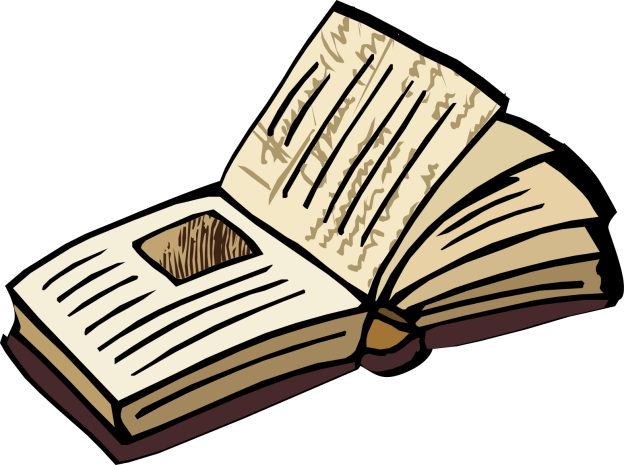 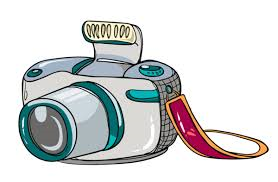 كــاميــرا
لــحــم
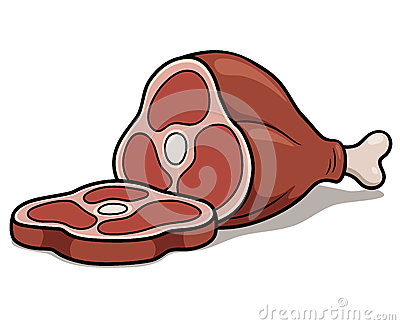 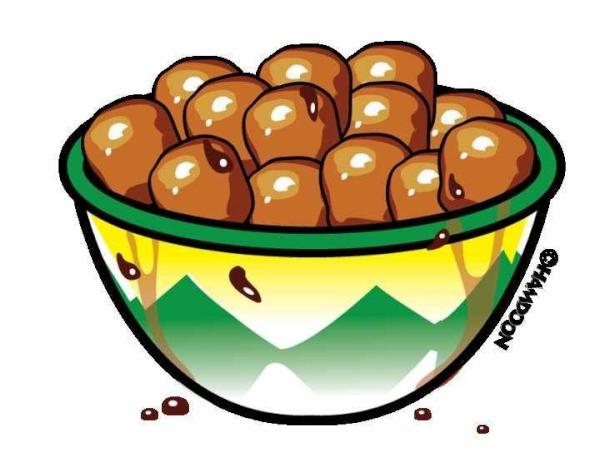 لـقـيـمات
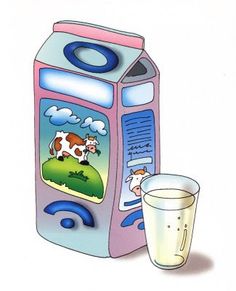 لــبـن
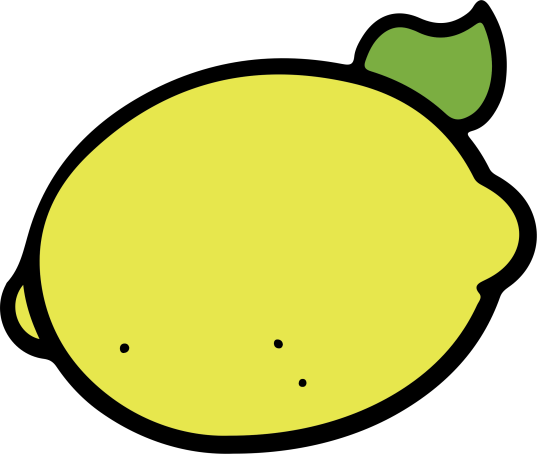 لــيــمون
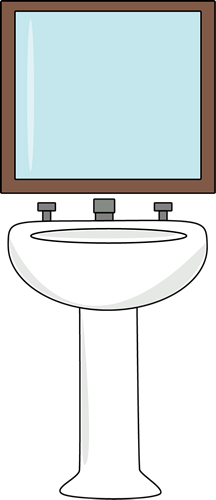 مـغـسـلة
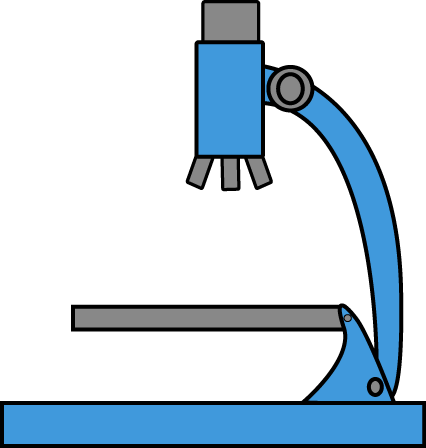 مـجـهـر
مــشــط
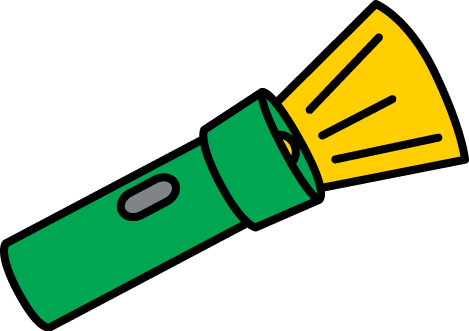 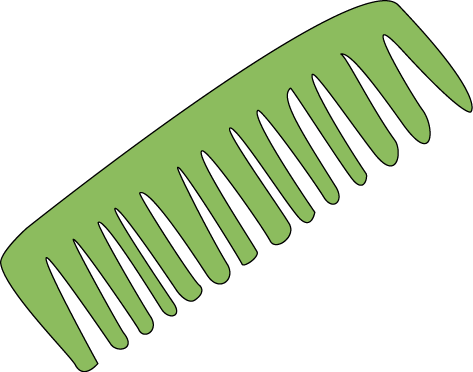 مــصــباح
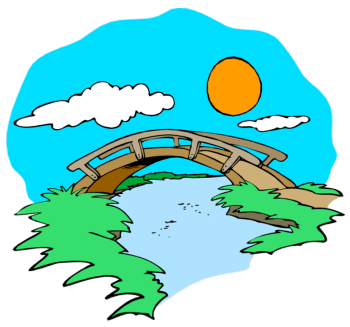 نــجــمة
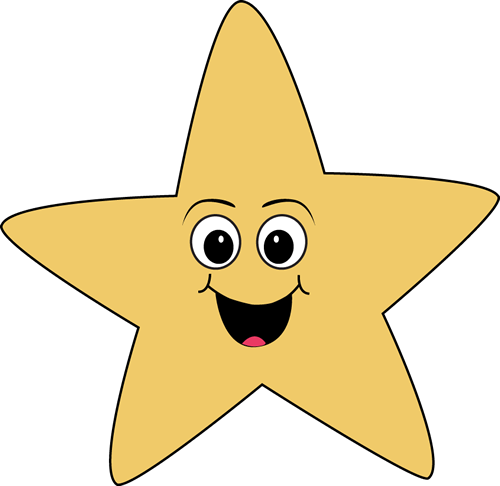 نــهــر
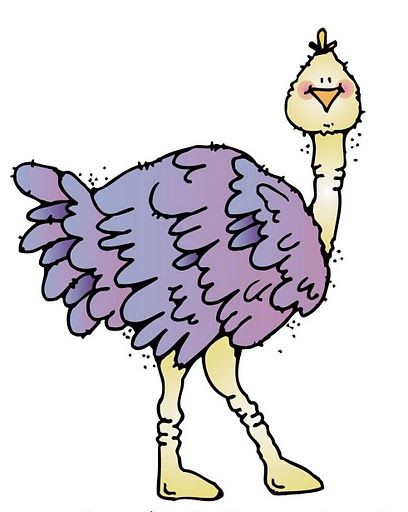 نــحــلـة
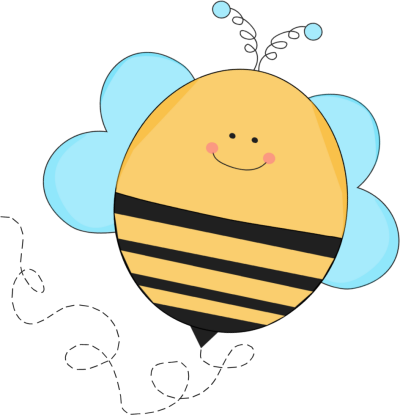 نــعـامـه
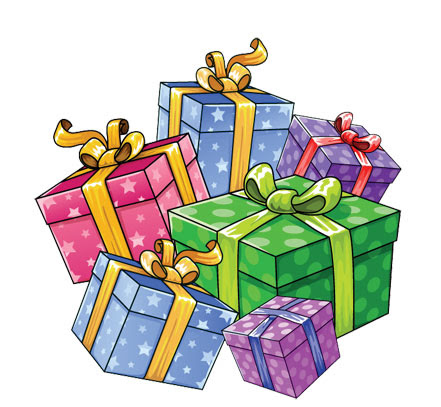 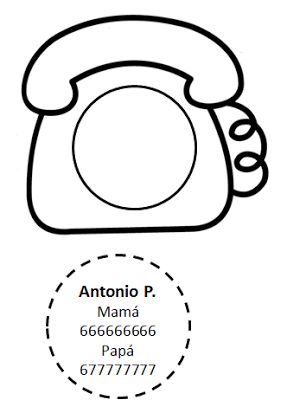 هــدايا
هــاتف
هـديـة
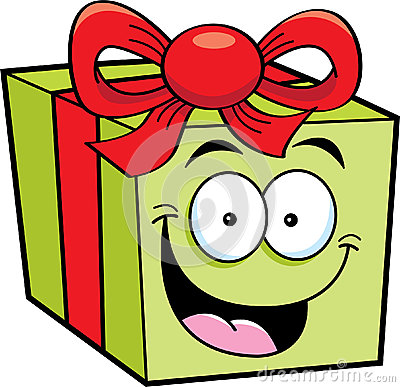 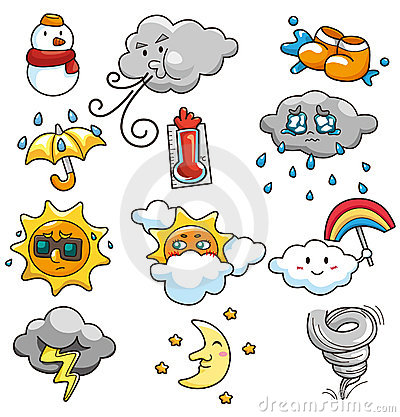 هــلال
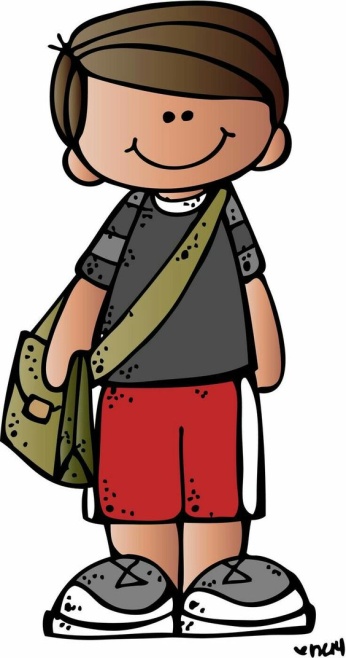 ولــــد
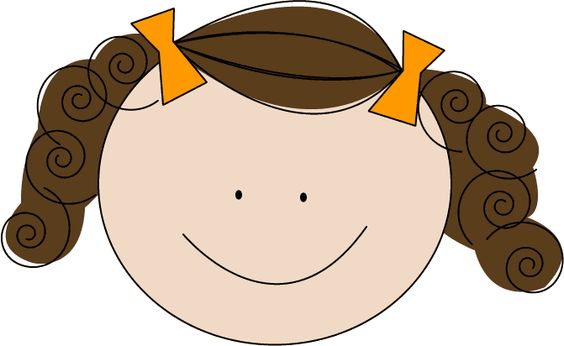 وجـــه
وردة
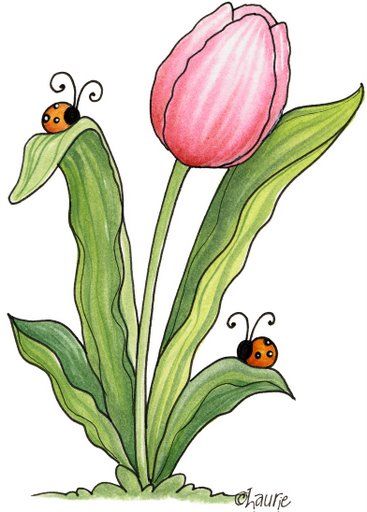 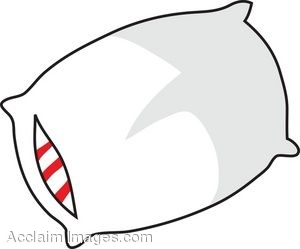 وســـادة
يـعسوب
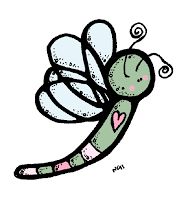 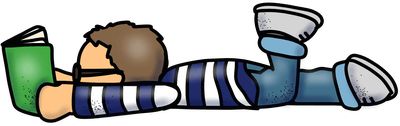 يــقــرأ
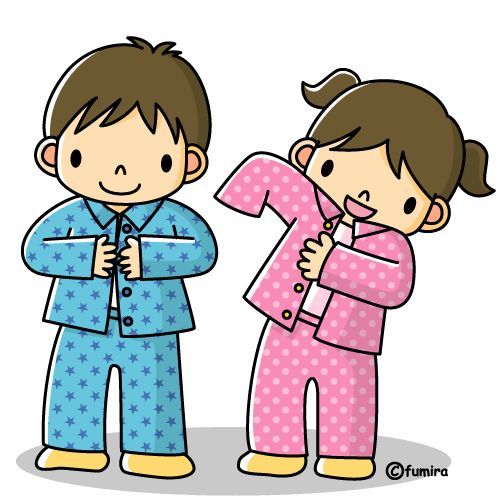 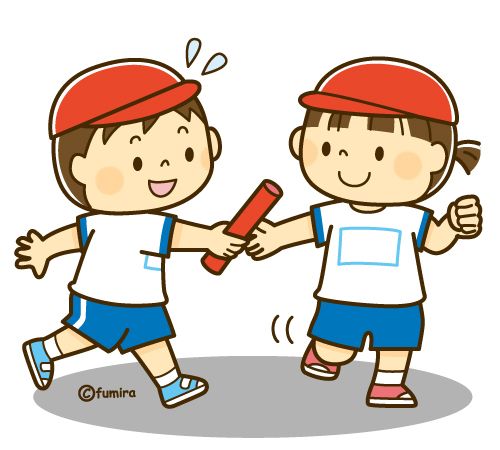 يـركـــض
يـلـبس